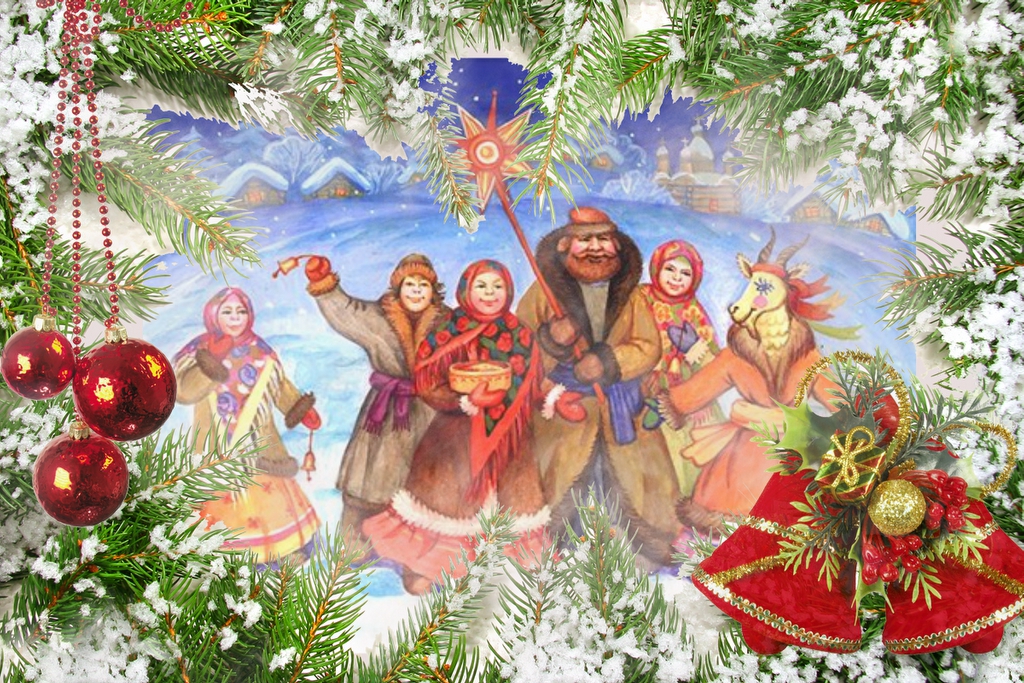 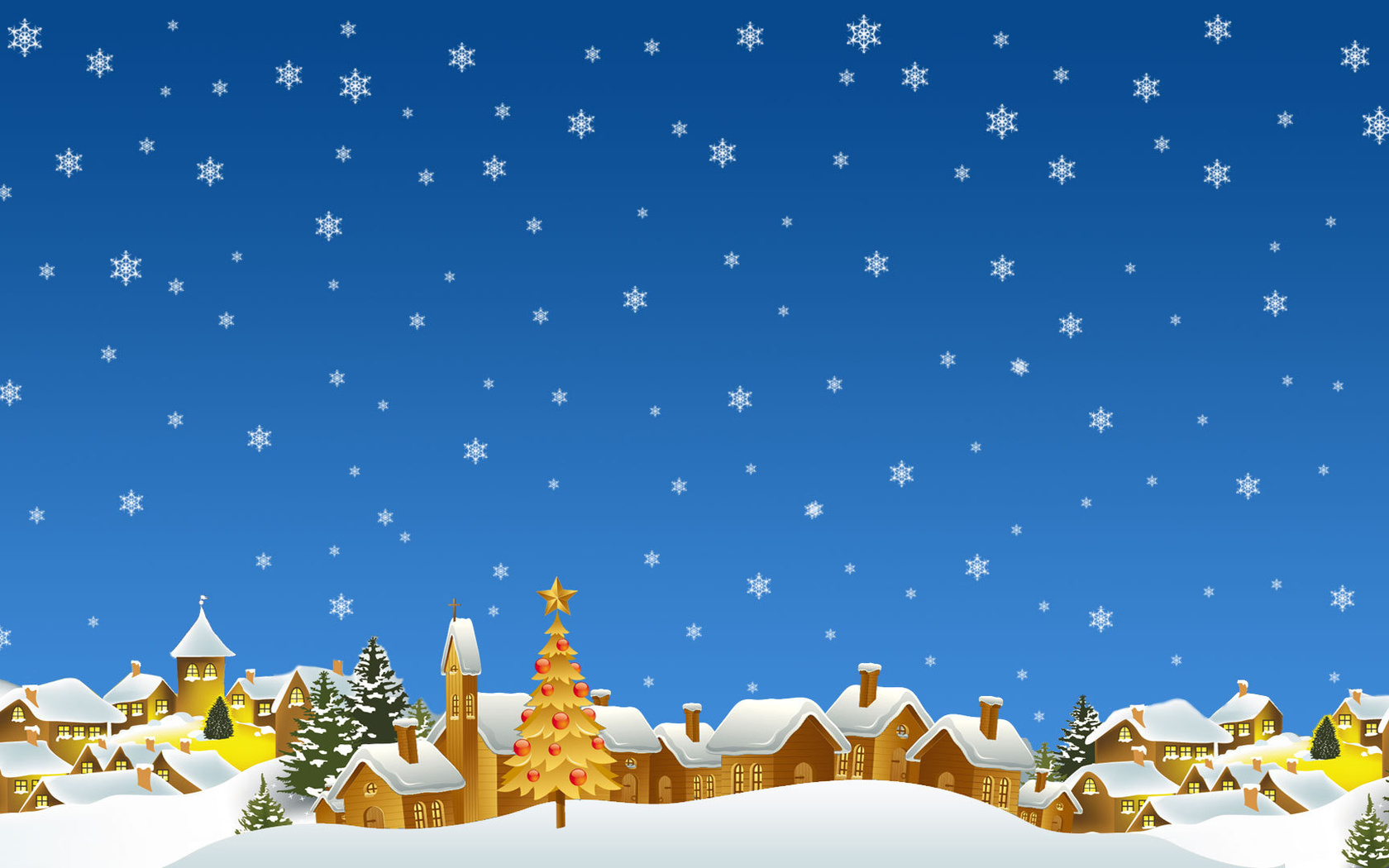 Проект(Средняя группа «Чебурашка»                        Старшая группа «Колокольчик»
                                                МБДОУ № 10, г. Оха               «Рождественские святки»
По характеру  контактов участников проекта:
 дети,  воспитатели, родители.
По числу участников проекта: 
групповой ( все желающие).
По продолжительности:
краткосрочный  20.12.2018.- 18.01.2019
По территории распространения:
внутрисадовский
По доминирующей деятельности участников:
информационно-творческий,игровой
Подготовила: 
Кузьмина М.А, музыкальный руководитель
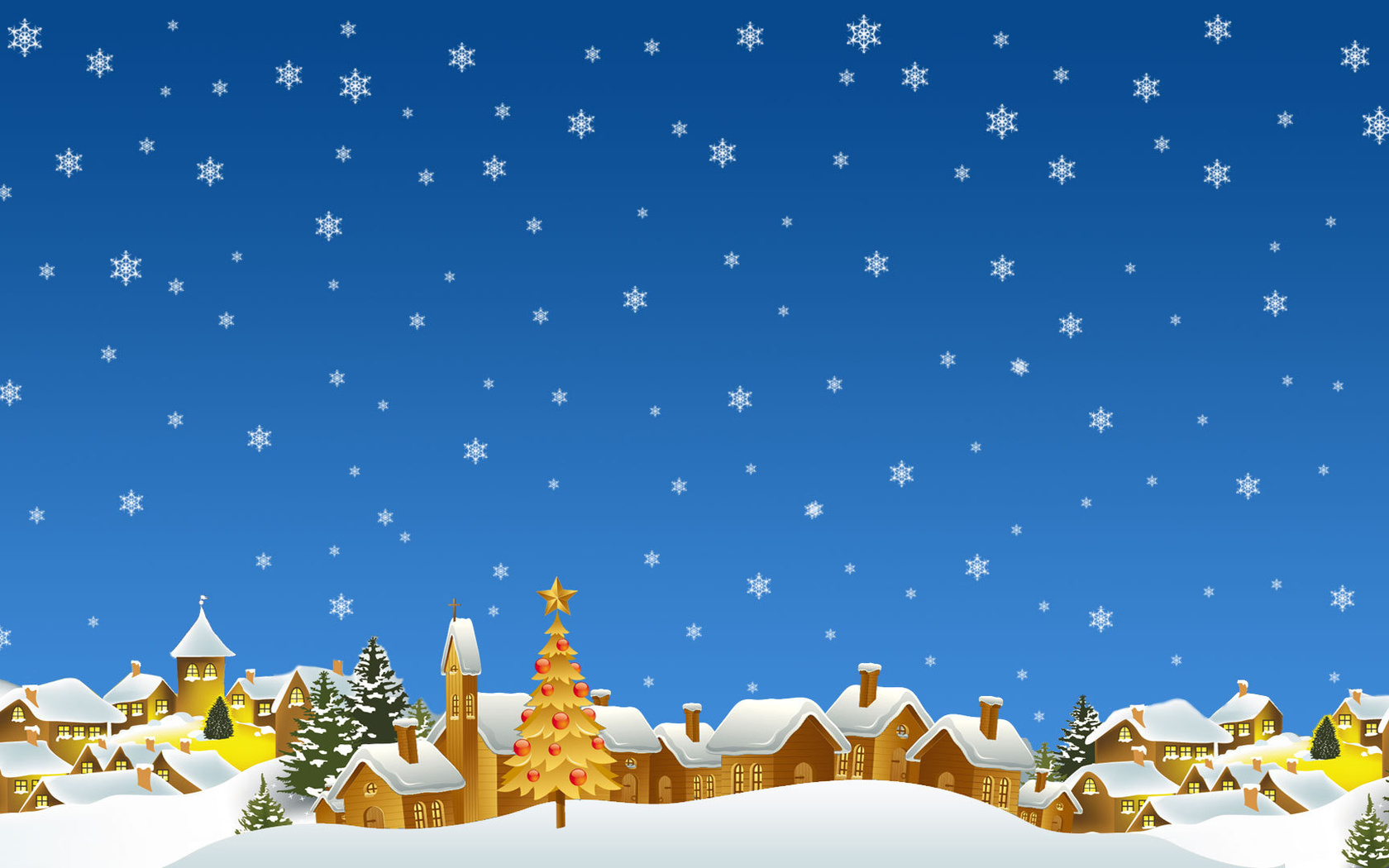 АКТУАЛЬНОСТЬ.
В ФГОС ДО (п.2.3, 2.5) говориться о «Создание условий развития детей дошкольного возраста, его всестороннего личностного развития, развития инициативы и творческих способностей, мотивации и способностей детей в различных видах деятельности..»
		В наши дни дети мало знают о традициях русского народа празднования Рождества Христова и Святок, прерывается связь времен и поколений. Так же как и в стародавние времена, наши дети должны быть участниками традиционных на Руси православных праздников, радоваться Рождеству и Святкам, петь песни, водить хороводы, играть в любимые народом игры.
.
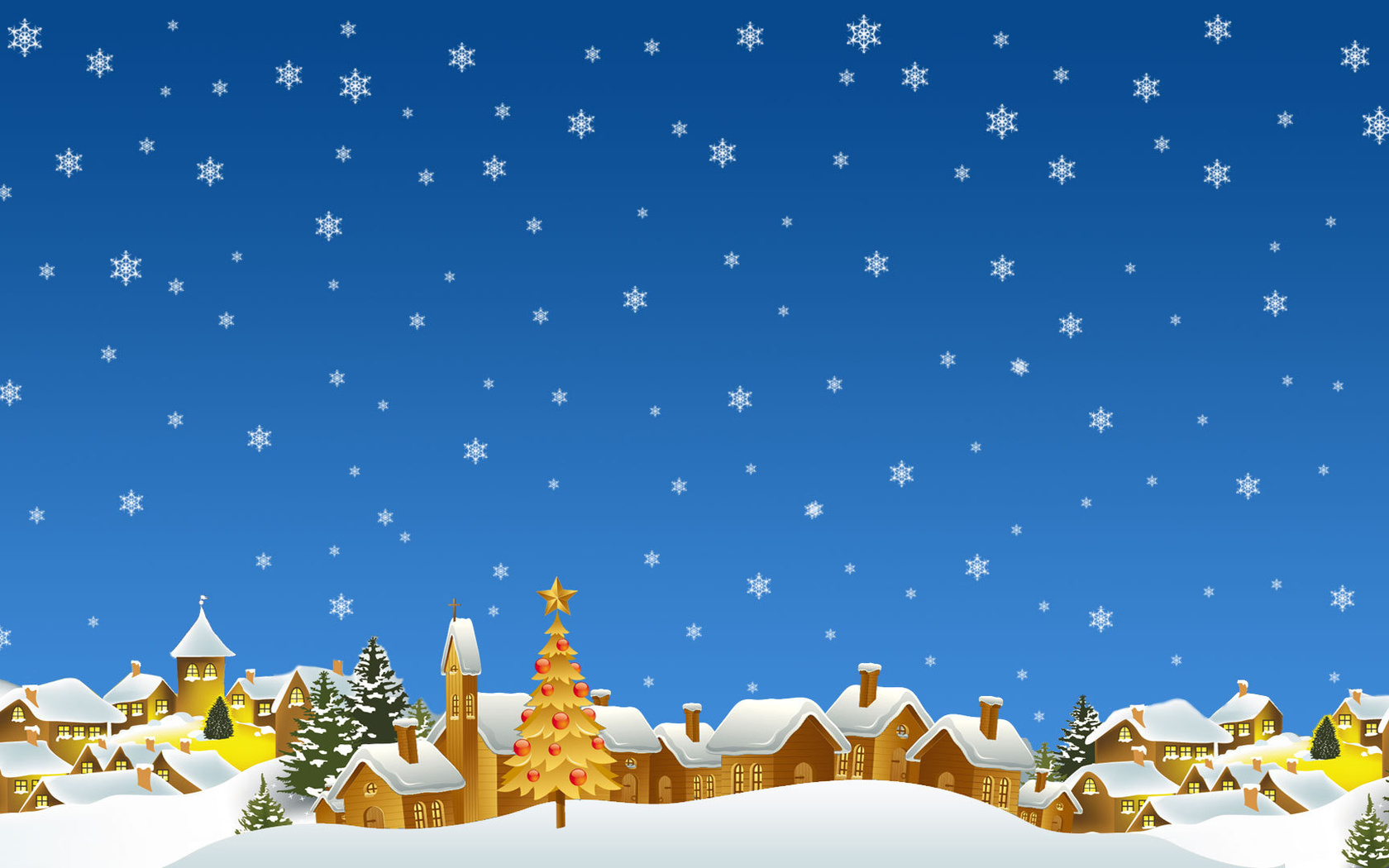 ПРОБЛЕМА.	В детском саду знакомство детей с народной культурой и народными праздниками носит фрагментарный характер, и в старшем дошкольном возрасте было отмечено, что дети перечисляют праздники, но не знают их особенностей, представления о русской культуре отрывочны и поверхностны.	Помочь  использовать чудесную силу художественного творчества, поделиться знаниями и опытом в сфере эмоционального и физического развития детей; лучше понять потребности и проблемы  ребенка , найти пути их решения совместными усилиями, вовлечь  родителей в совместный творческий игровой процесс. Поэтому  проект направлен на реализацию совместных творческих замыслов детей и родителей, на объединение совместных усилий и повышение компетентности родительской аудитории учитывая  возрастные и индивидуальные особенностей детей (П. 2.7 ФГОС ДО).
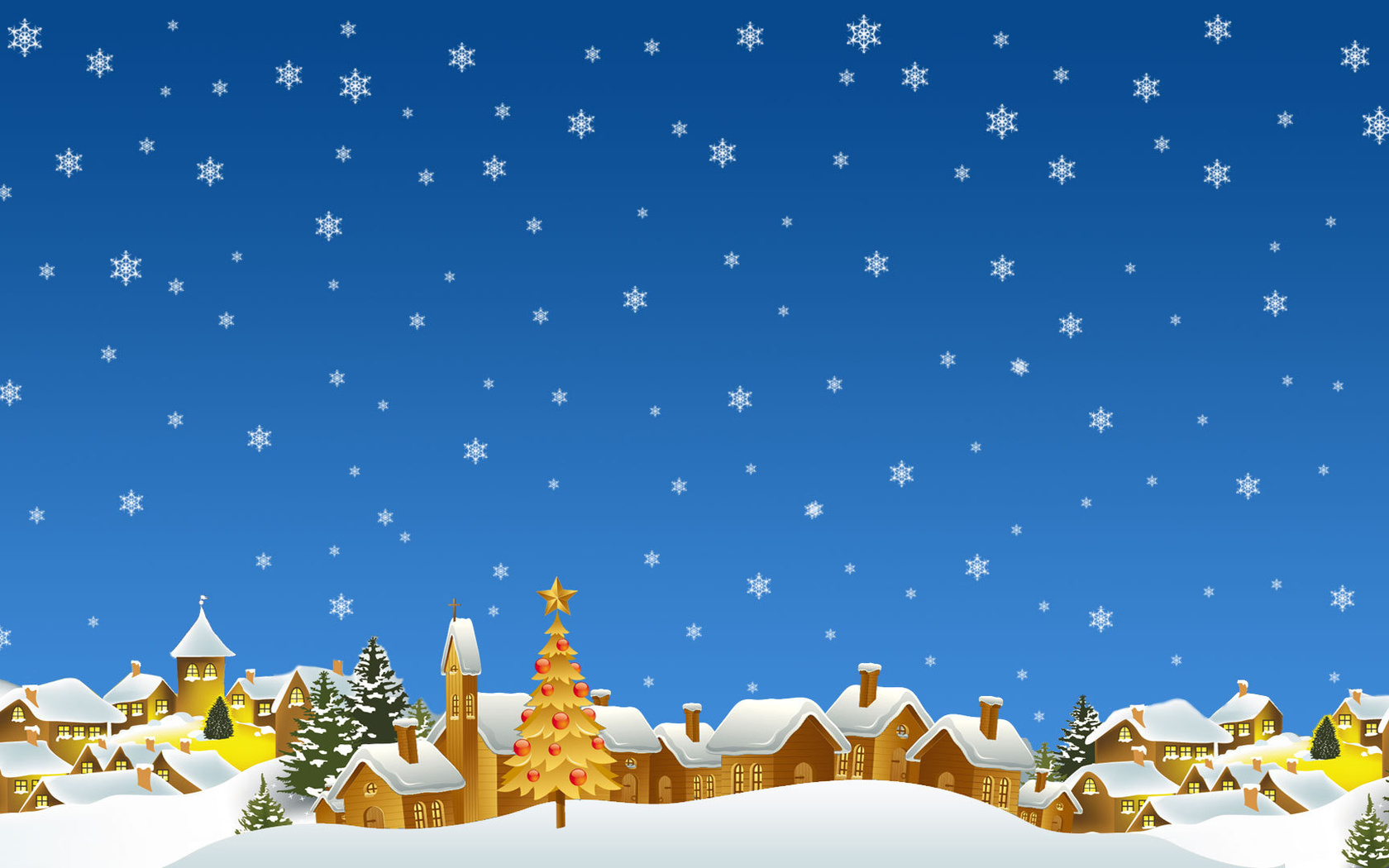 Цель проекта:
приобщение детей к народным  праздникам в России, традициям и обрядам русской культуры.
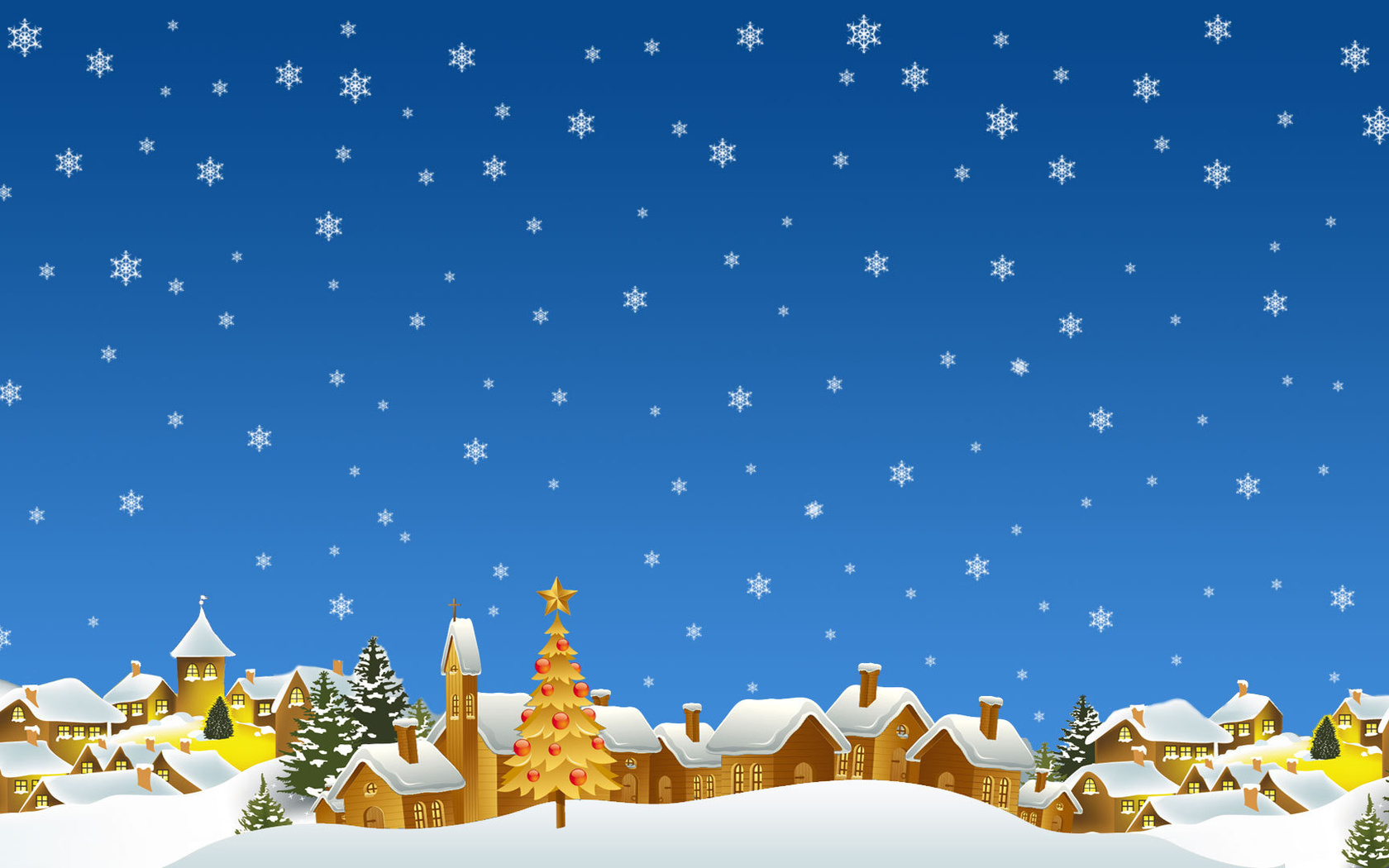 Задачи проекта:
   Знакомить   детей  с обычаями русского народа через        участие в святочных колядках.
   Развивать познавательный интерес к истории народных   праздников.
   Воспитывать чувства в любви к своей  Родине. Развивать творческие способности детей через обряд колядования.
   Расширить знания родителей о традициях колядования.         Привлечь родителей к изготовлению костюмов,  атрибутов.
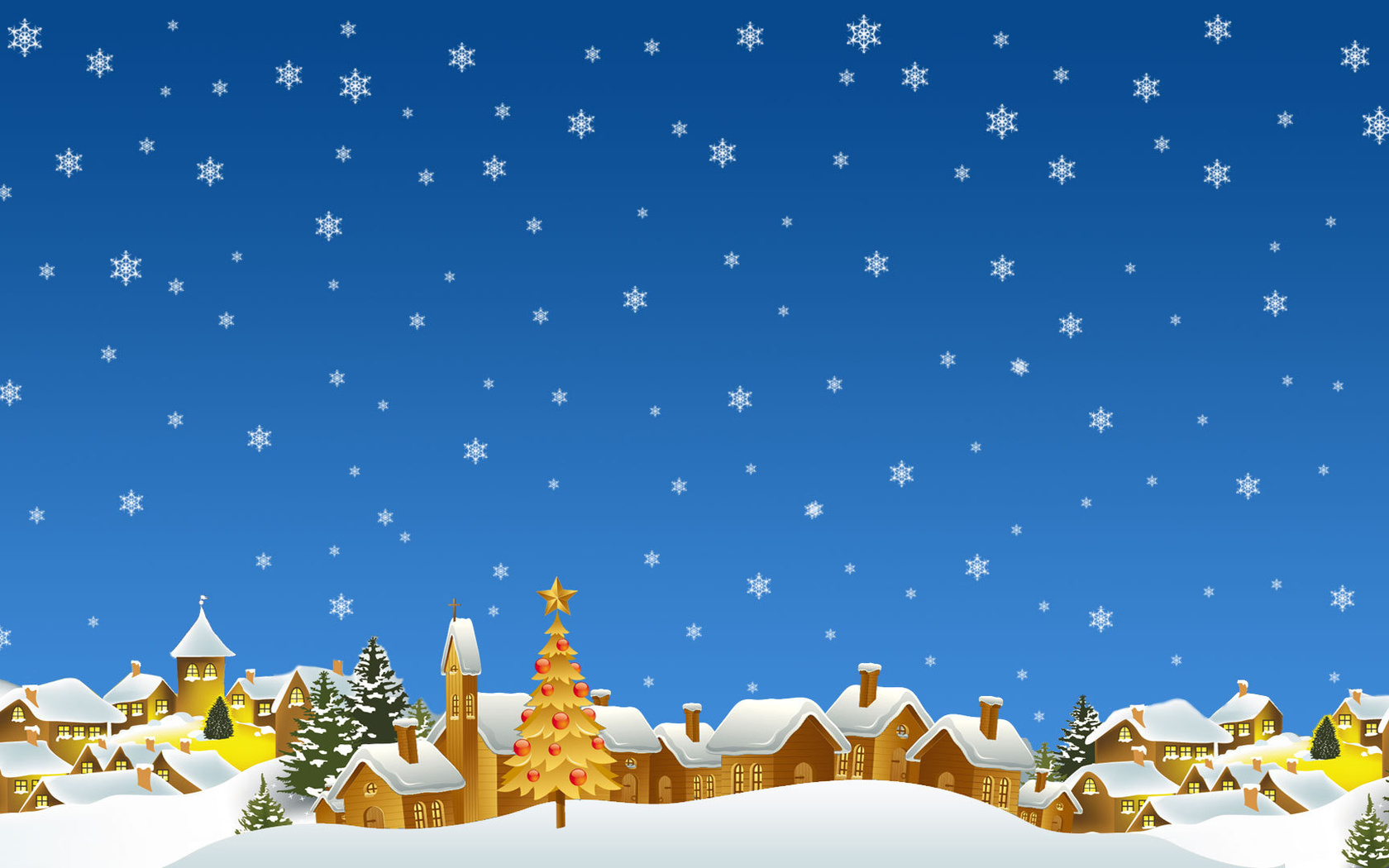 Совместная работа родителей и детей:
    Изготовление праздничных атрибутов,костюмов детям;
    Изготовление папки-передвижки на тему «Рождественские праздники»;
   Разучивание ,танцев-хороводов,песен-колядок,игр;
    Просмотр видео: «Рождественские песни»
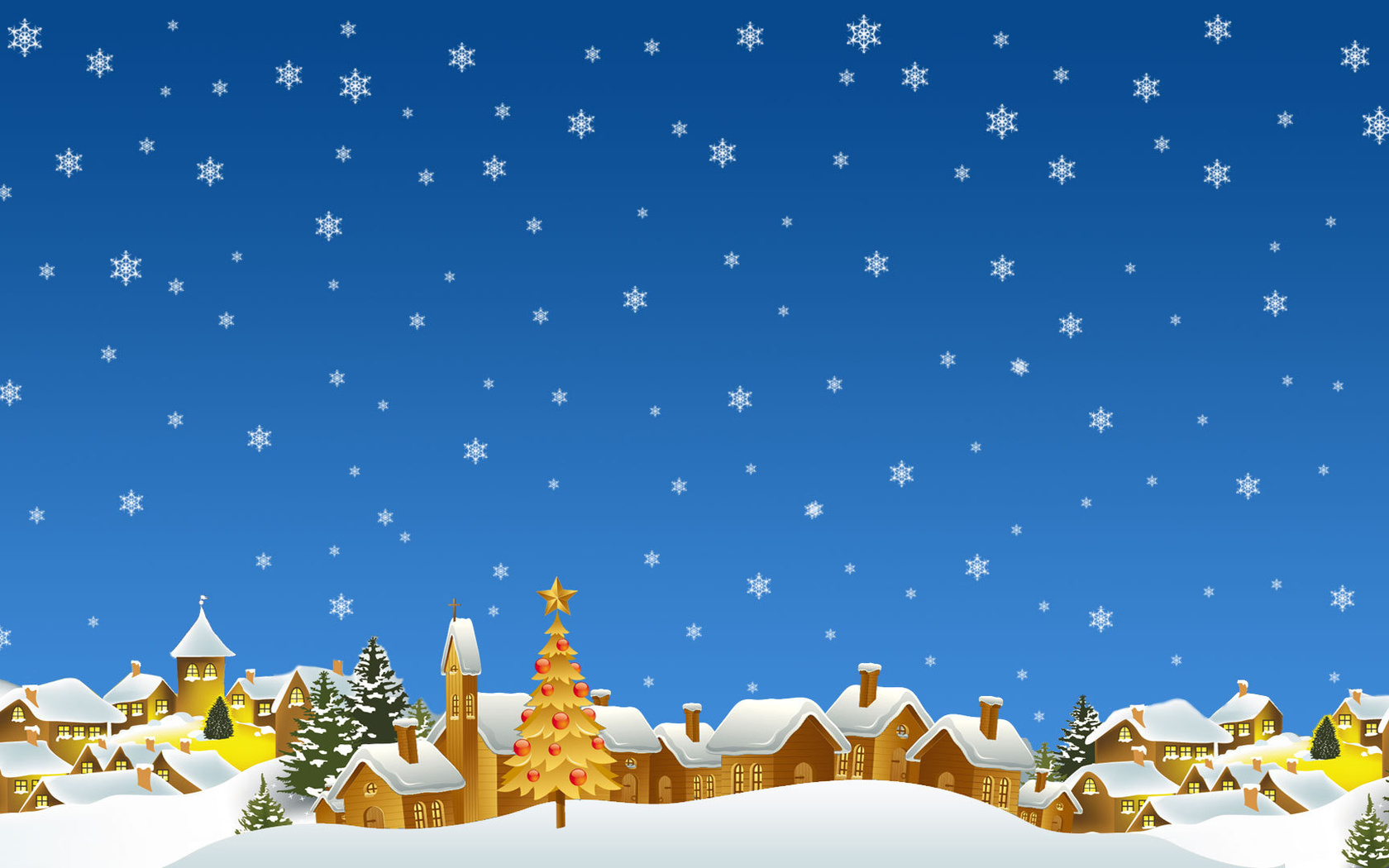 Предполагаемый результат проекта:
Дети умеют петь колядки самостоятельно, играть в игры, соблюдая     правила;

2.   Дети имеют представление о традициях и обычаях Рождественских     Святок-колядок;

3. Дети имеют представление о народных праздниках и традициях России.
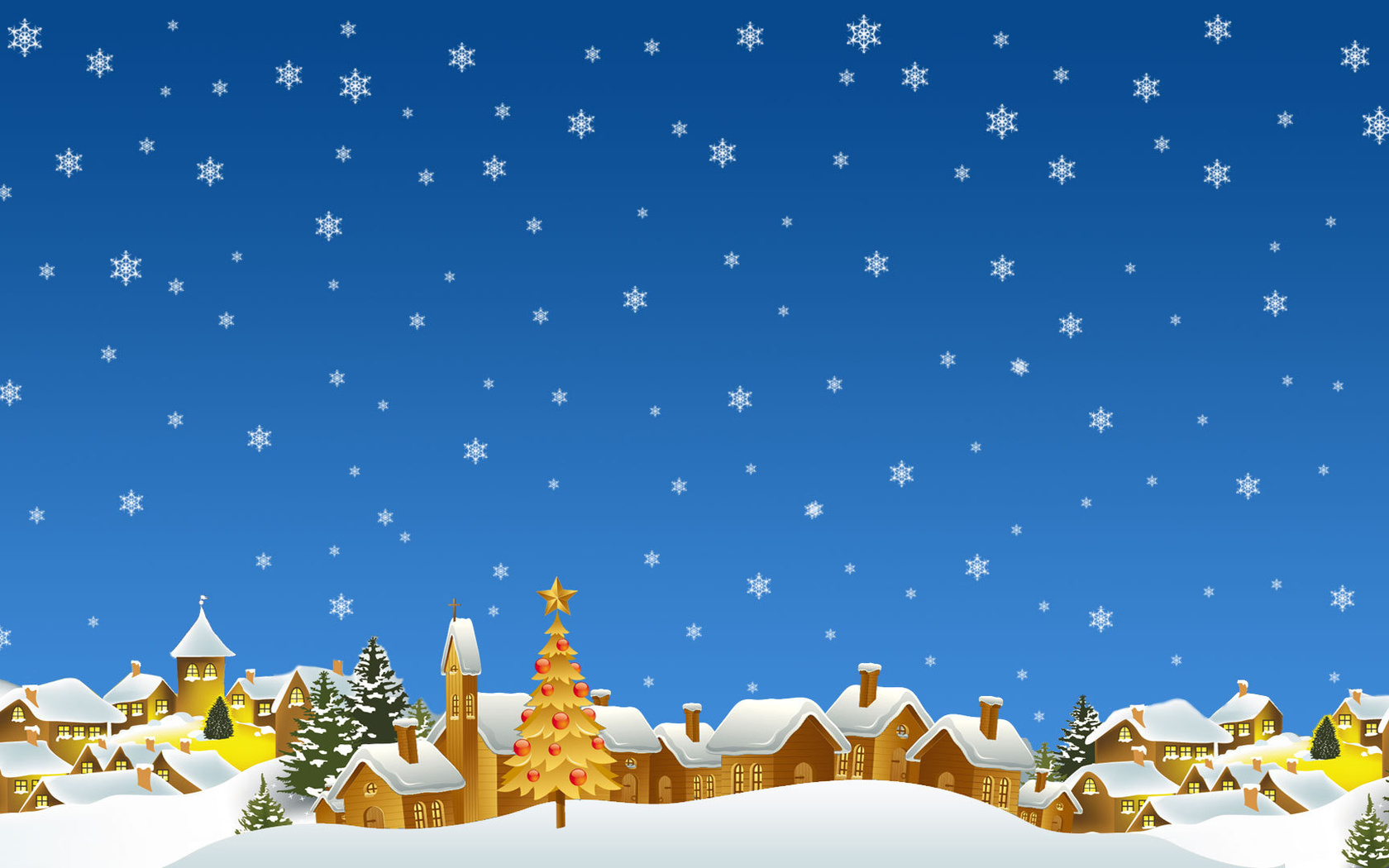 Этапы реализации проекта:
1 этап – Подготовительный.

2 этап – Основной.

3 этап – Заключительный.
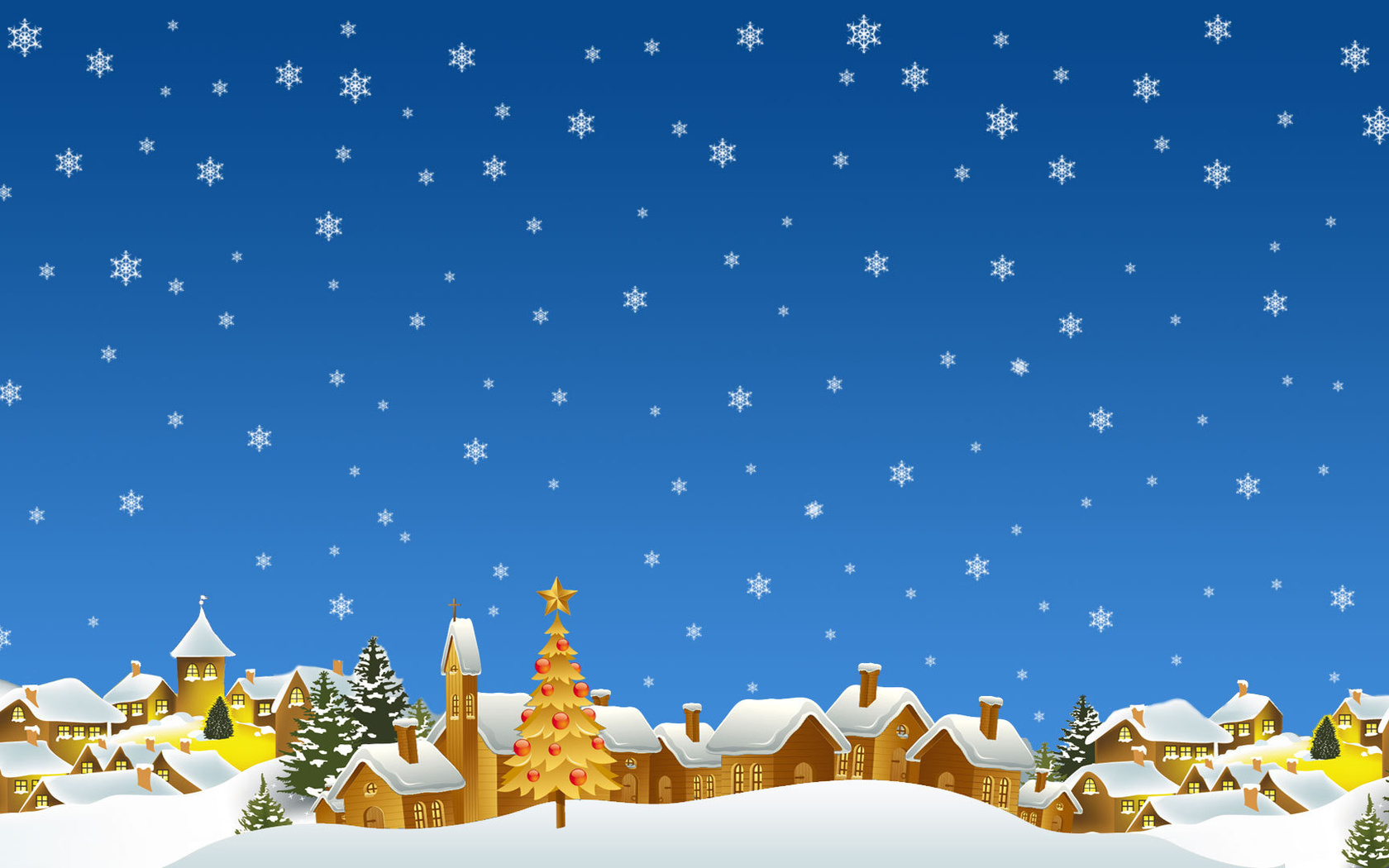 Мероприятия подготовительного этапа:
Определение темы проекта.

 Консультация с воспитателями группы.
 Разработать план мероприятия.
 Подбор стихов, колядок, хороводов, игр.


«Сделай выбор» - совместное   обсуждение с детьми , выбор роли.-Колядовщиков

Создание развивающей среды.

  Беседа с  детьми на тему «Пришла коляда -  отворяй ворота».
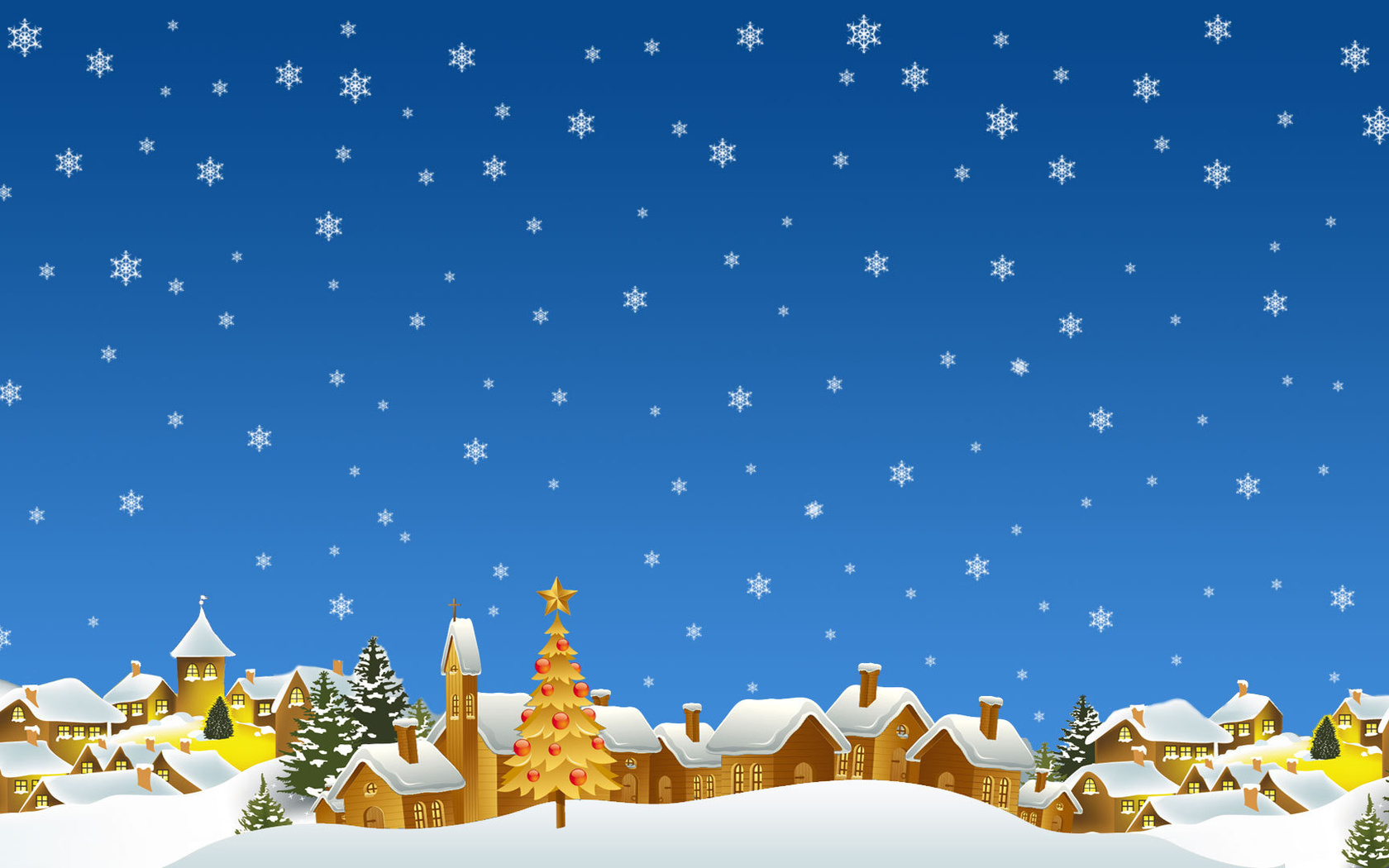 Мероприятия основного этапа:
    Рассматривание иллюстраций «Празднование Рождества».
    Разучивание колядок, частушек, потешек.,танцев.
  Прослушивание русских народных песен, потешек.

Чтение  художественной литературы «Светлый праздник-Рождество Христово»,
 просмотр видео «Вифлеемская звёздочка», сказки: «Лиса и волк», «Мороз  Иванович», «Снегурочка».
  Разучивание   народных игр «Два Мороза», «Баба Яга»,  «Колечко»
     «Петушиные бои», «Гадание на валенках»

  Беседа с родителями о подготовке костюмов к колядованию.
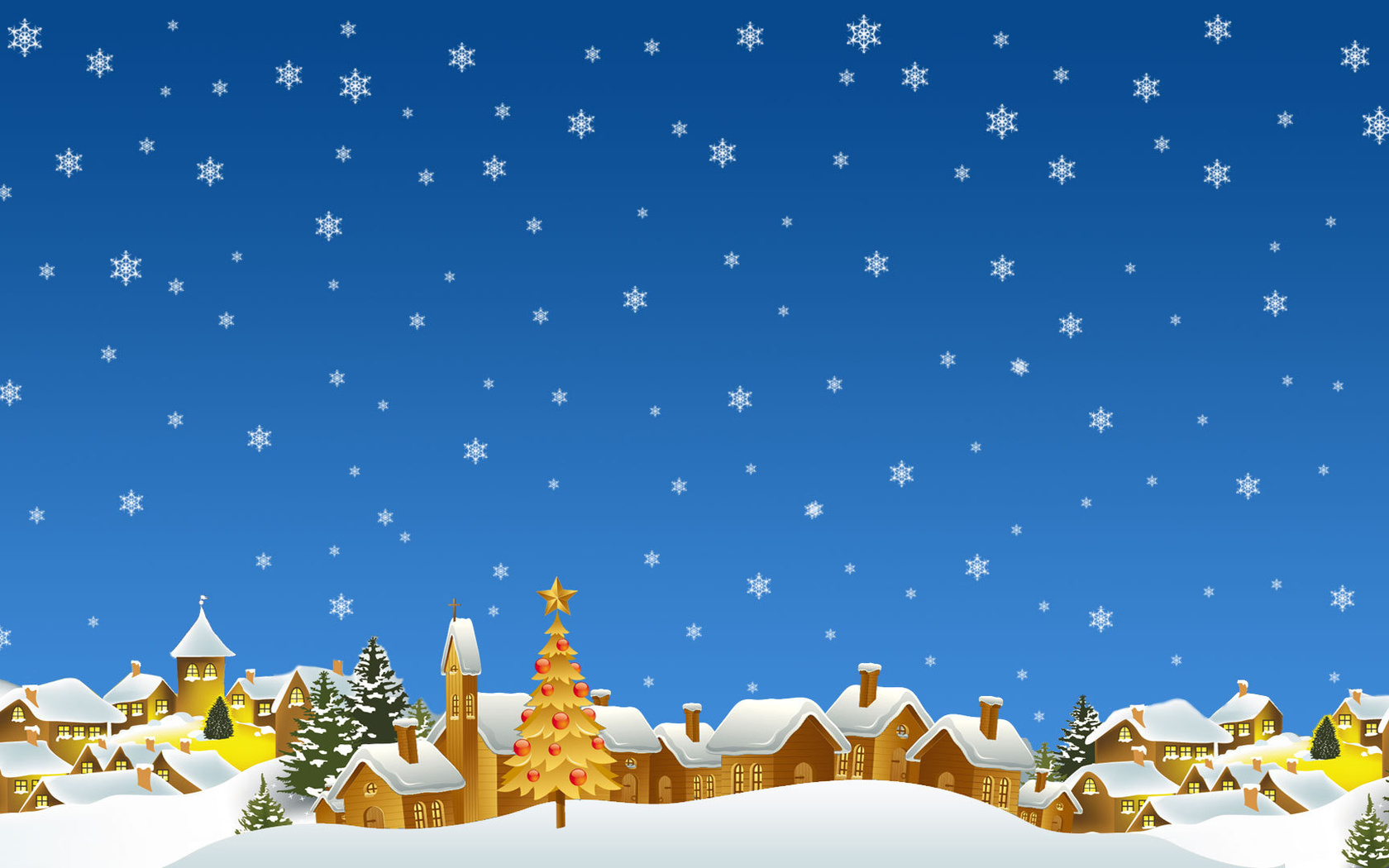 Мероприятия заключительного этапа:
«Мы колядовали»- итоговая беседа.

   Подведение итогов, оформление материалов по проекту
 
   (фотоотчет-презентация).
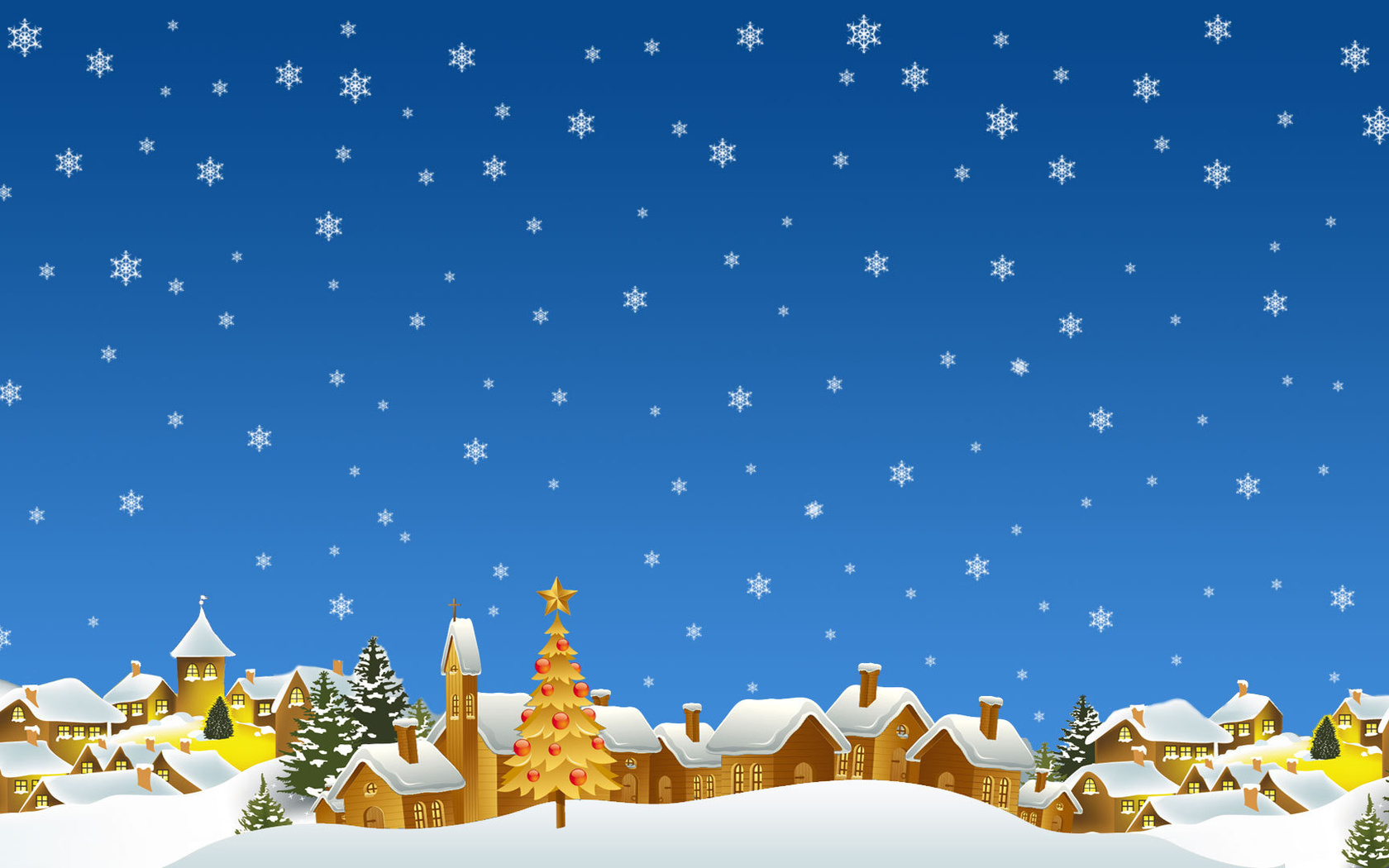 Ресурсы проекта:
В работе над проектом  были  использовали

 музыкальная фонотека интернет-ресурсов, 

,книги  из личной библиотеки,аттрибуты.
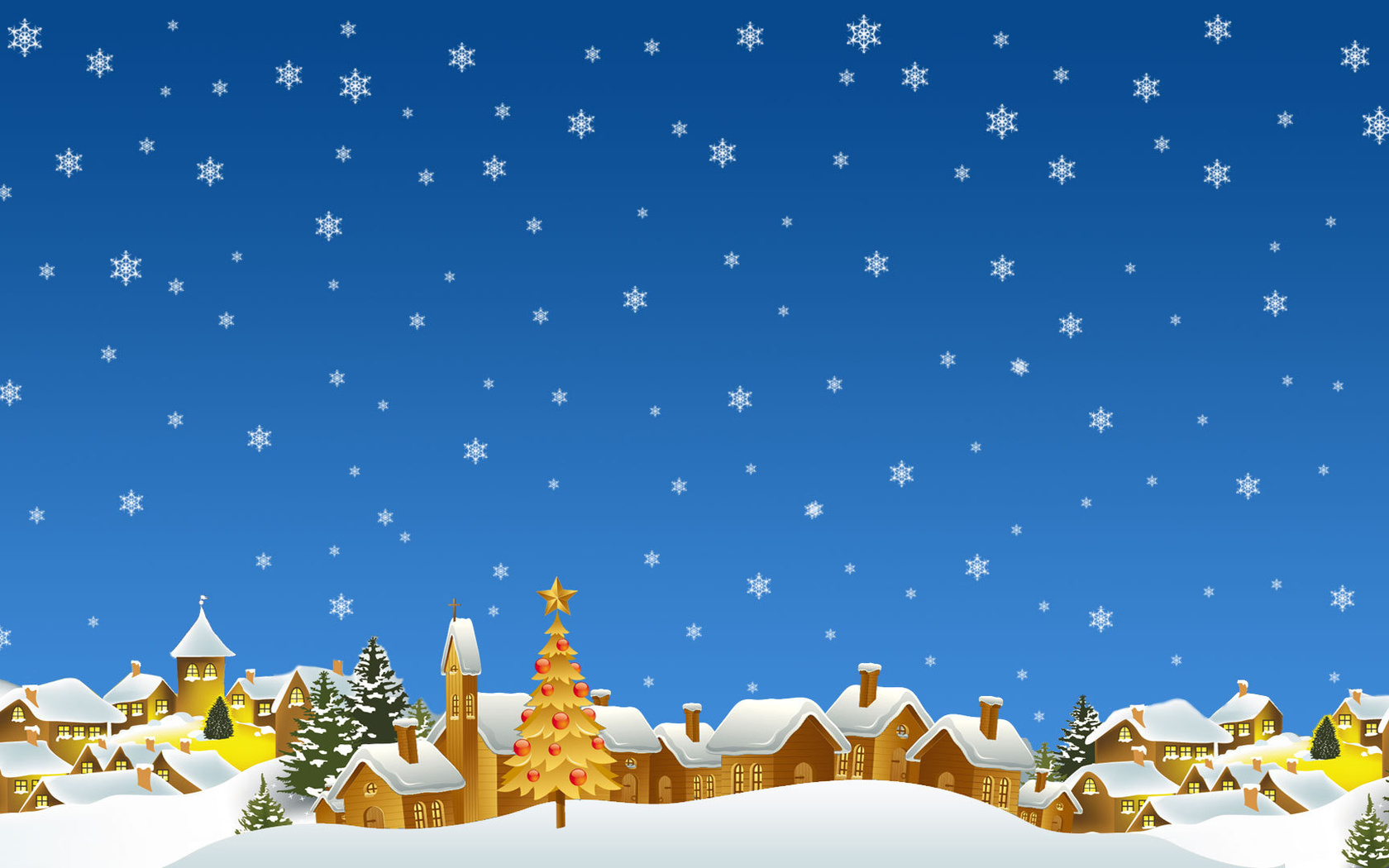 Вывод:
Ребята активно радостно участвовали, узнали новые стихи и песни.
Участвуя в подобных мероприятиях, дошкольники приобщаются к русской культуре и традициям. Это является неотъемлемой частью нравственно-патриотического воспитания. Одновременно дети развивали речь, творческую инициативу и эстетический вкус. Все это способствовало становлению личности ребенка, формированию нравственных представлений, его таланта  и общего развития.
.
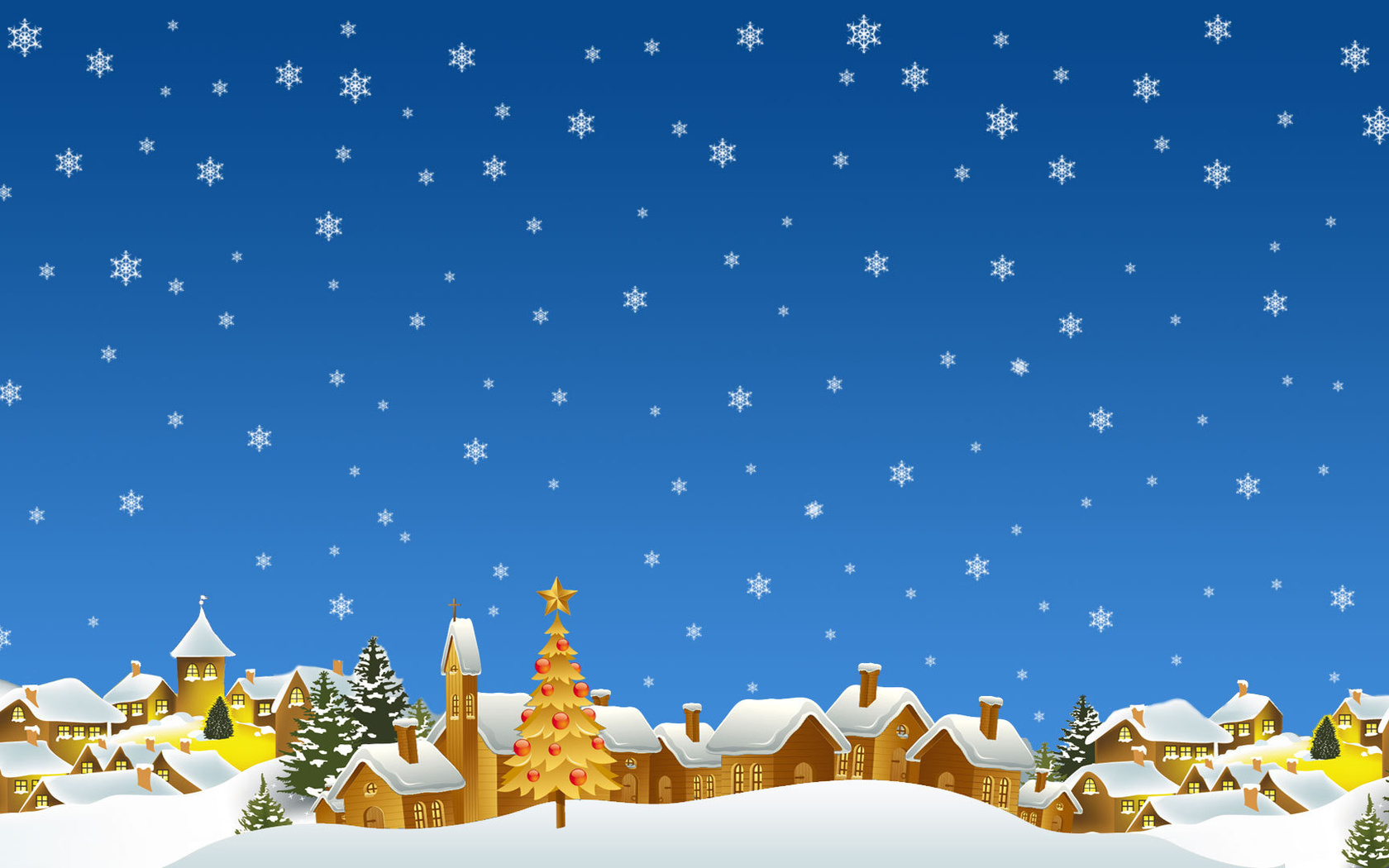 .
СПАСИБО
                                        
                                       ЗА

                              ВНИМАНИЕ !